LO: Reciprocal
Graphs
Can you give an example of a reciprocal equation?
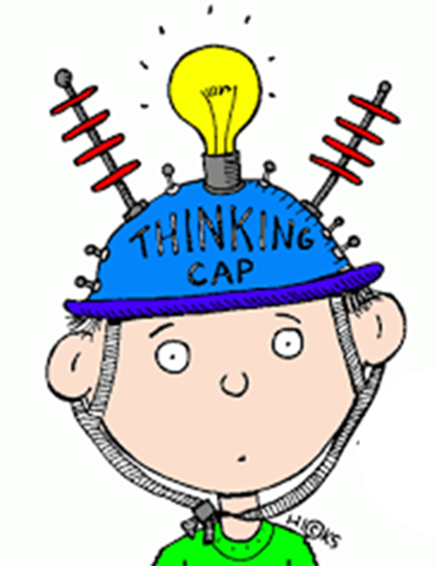 Is this an equation of a reciprocal graph?
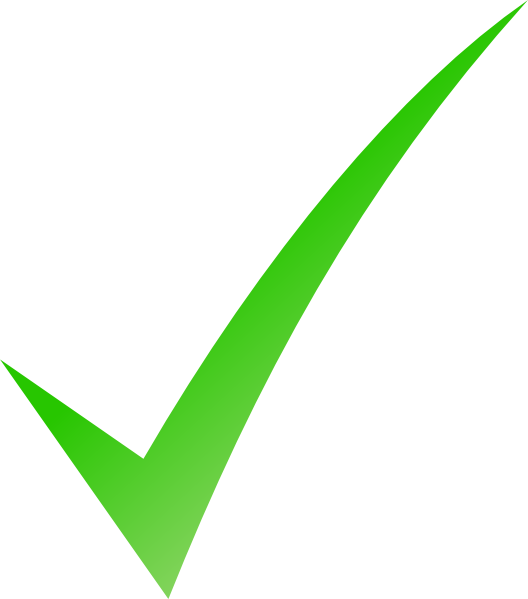 Is this an equation of a reciprocal graph?
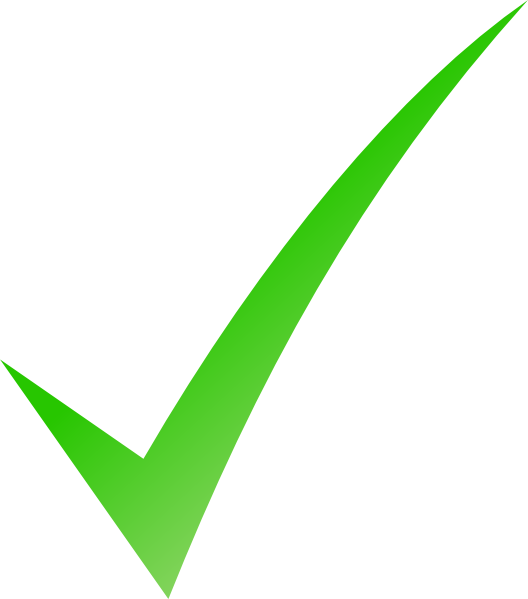 Is this an equation of a reciprocal graph?
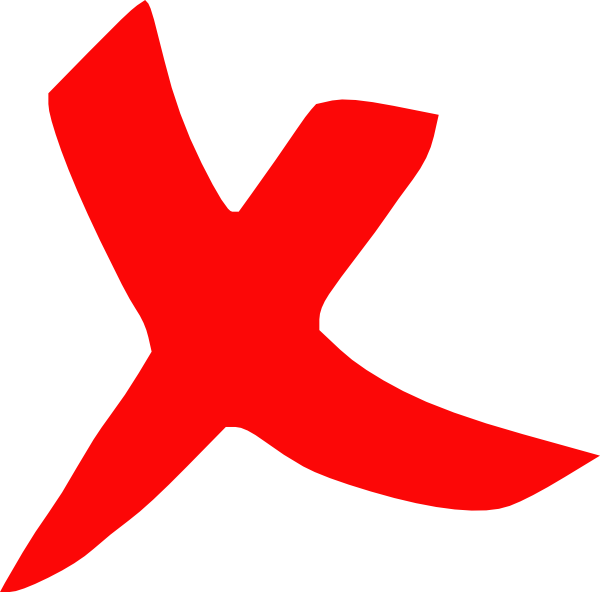 Is this an equation of a reciprocal graph?
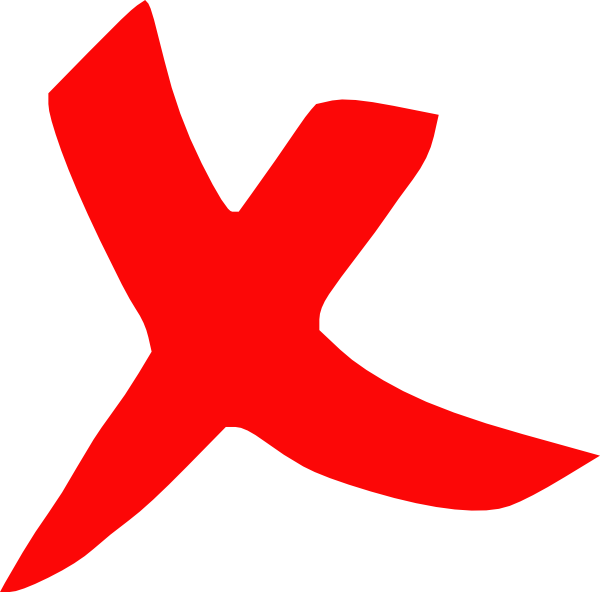 Is this an equation of a reciprocal graph?
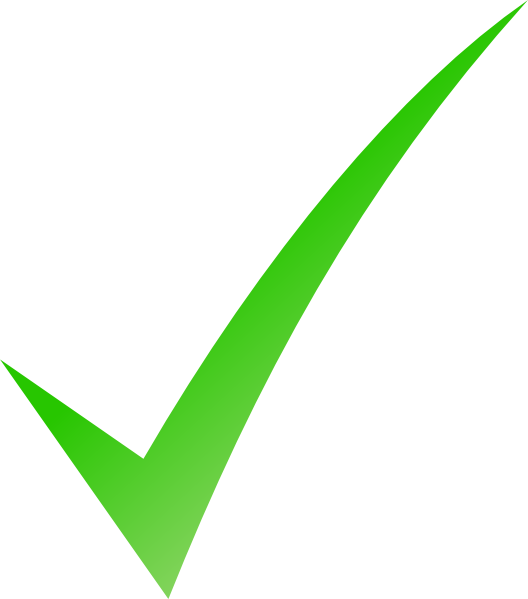 Is this an equation of a reciprocal graph?
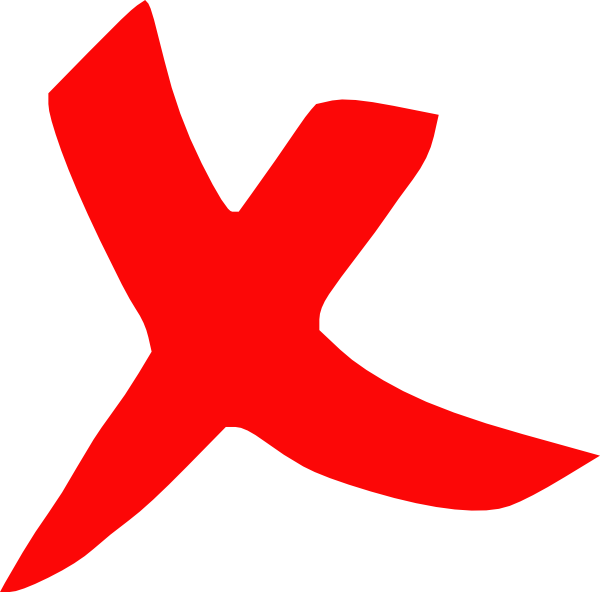 Is this an equation of a reciprocal graph?
yx = 1
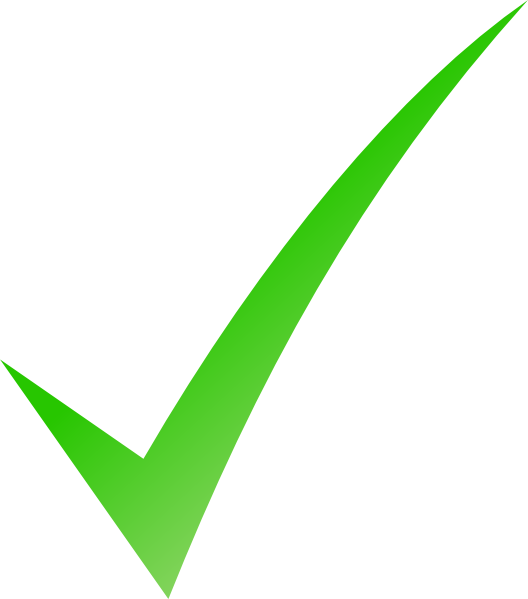 The equation of a reciprocal graph will be a fraction with the 
x value in the denominator.
Can you sketch a reciprocal graph?
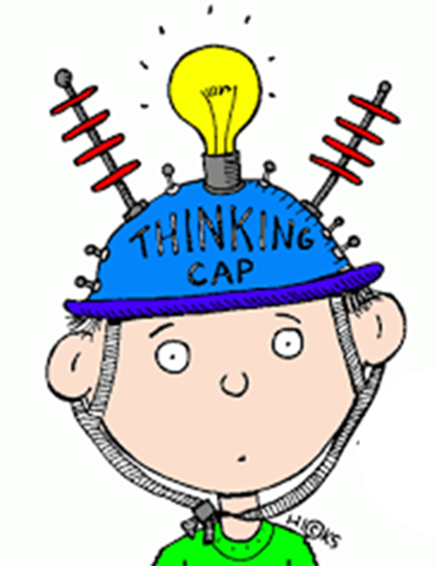 Do the two sections of the graph connect?
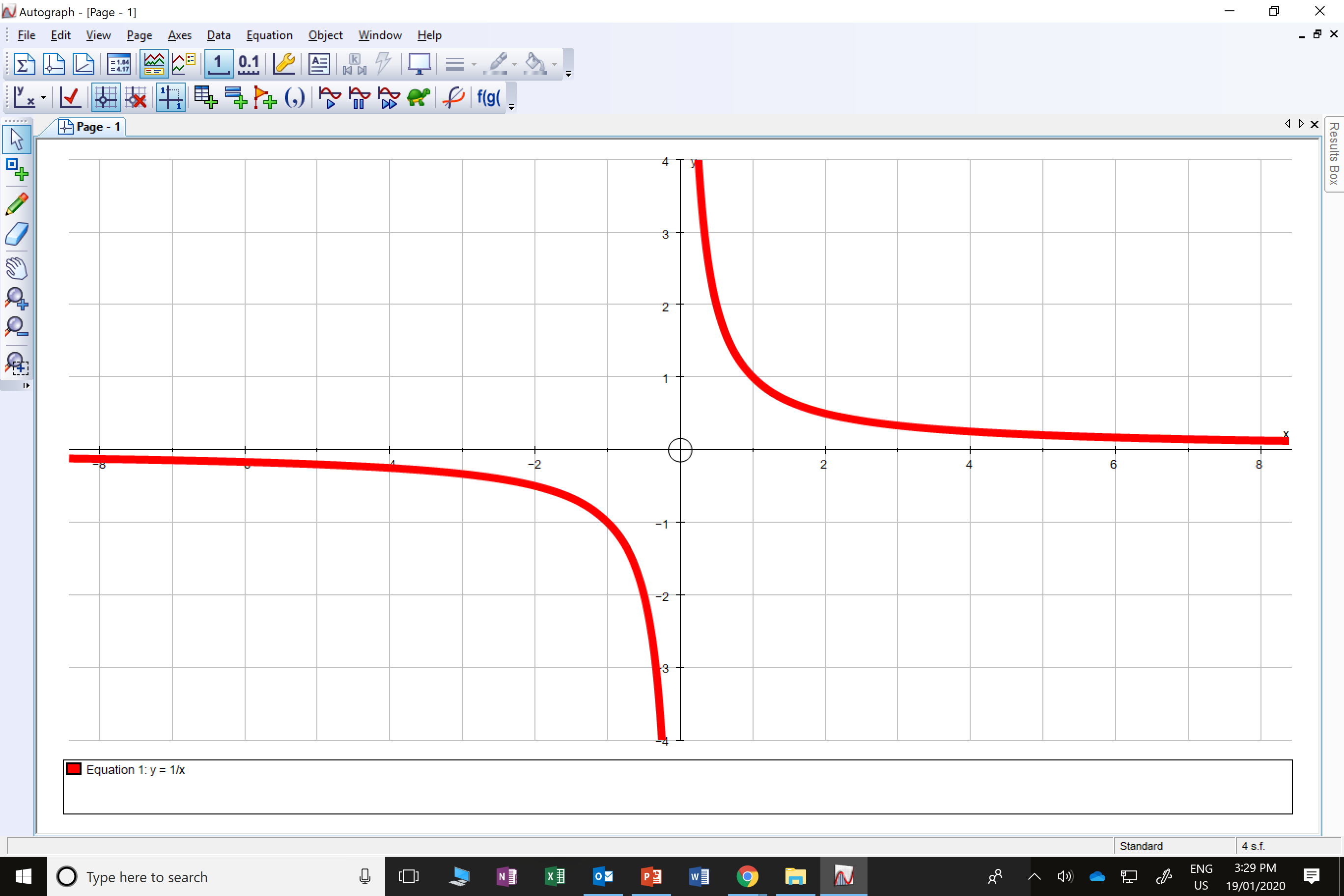 No 
A reciprocal graph 
is made of two sections that never meet.
What is one 
divide by zero?
∞
Why do the two sections of the graph not connect?
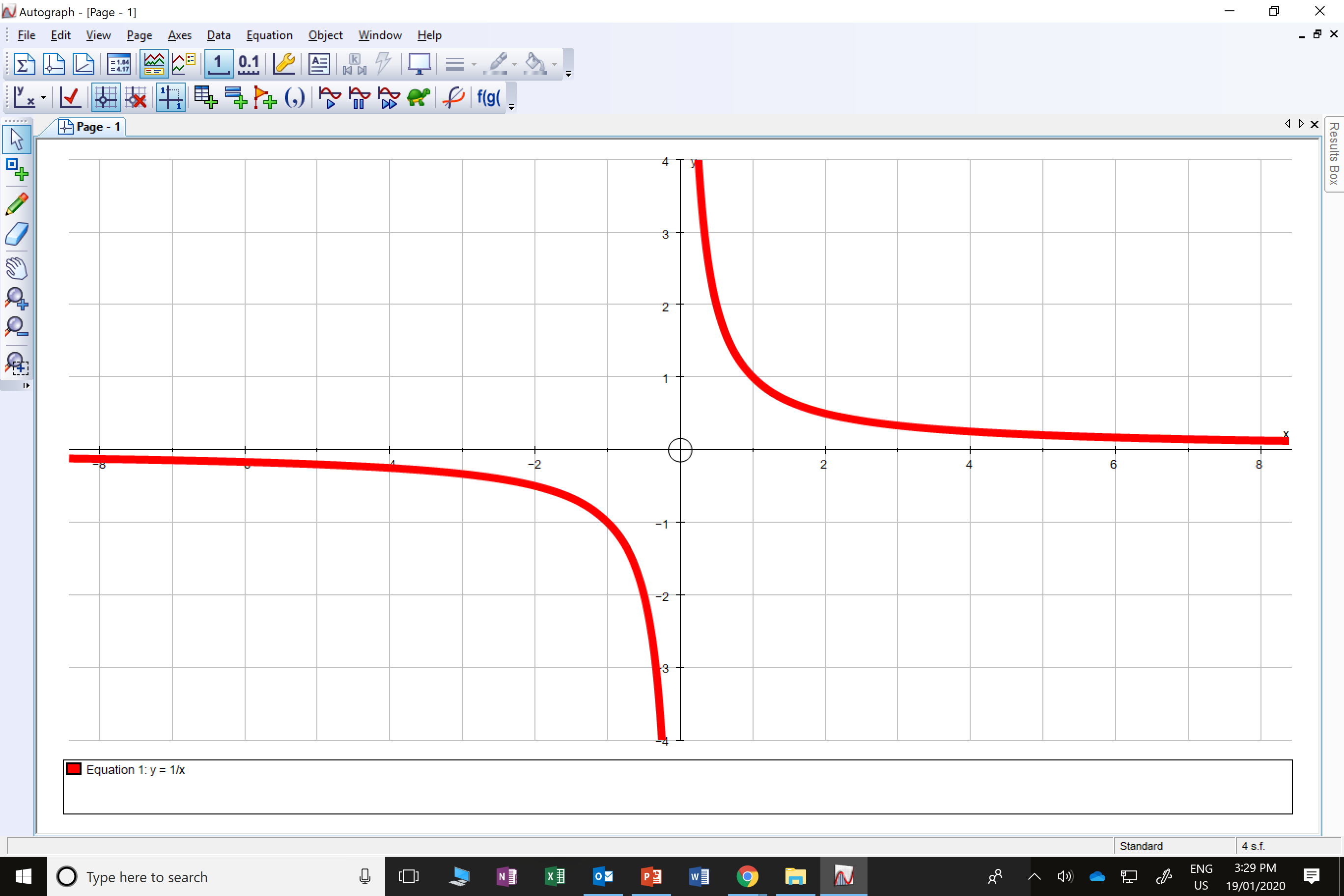 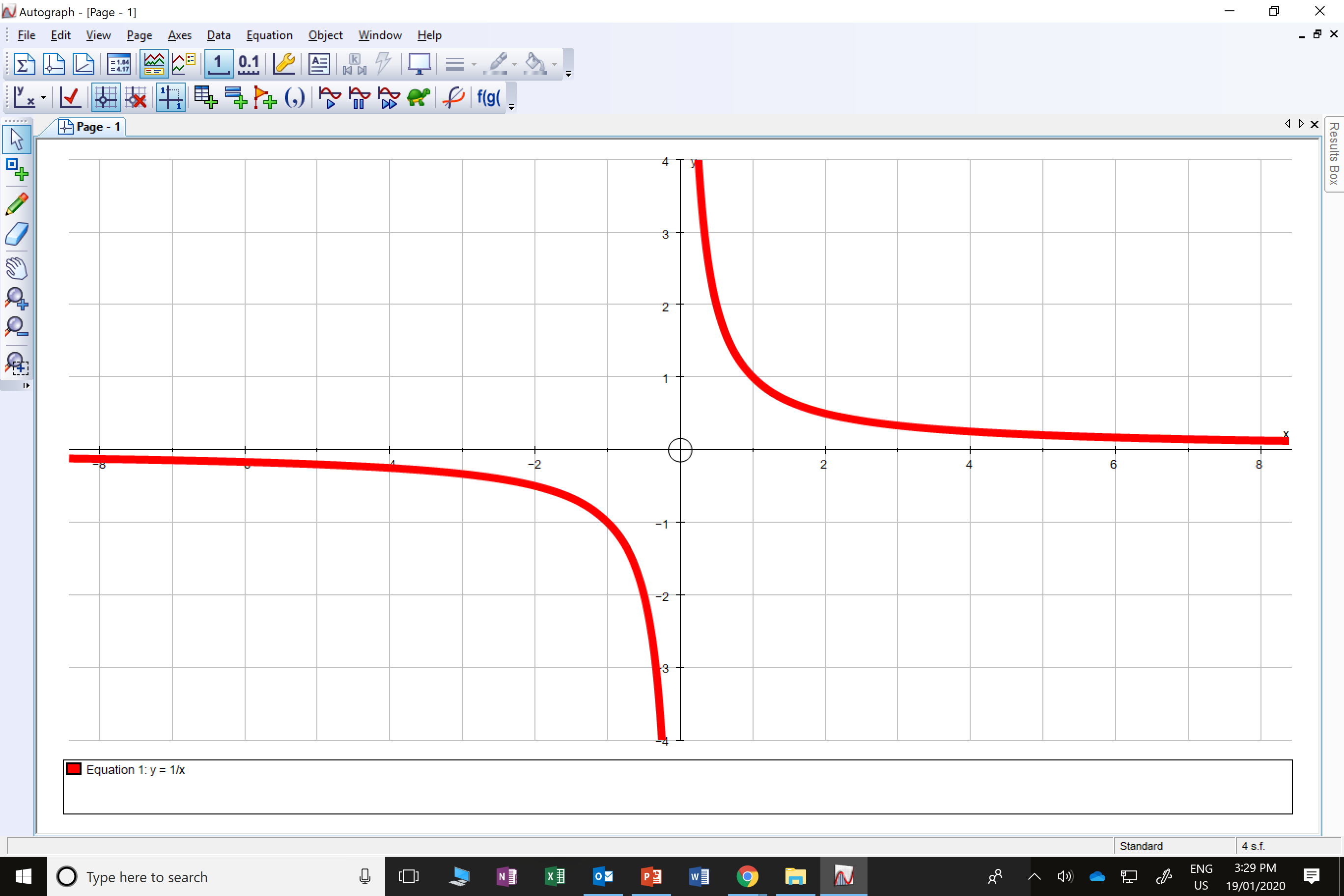 What are the names of the dotted lines?
The lines that split 
the two sections are called asymptotes.
Does the graph ever touch the asymptotes?
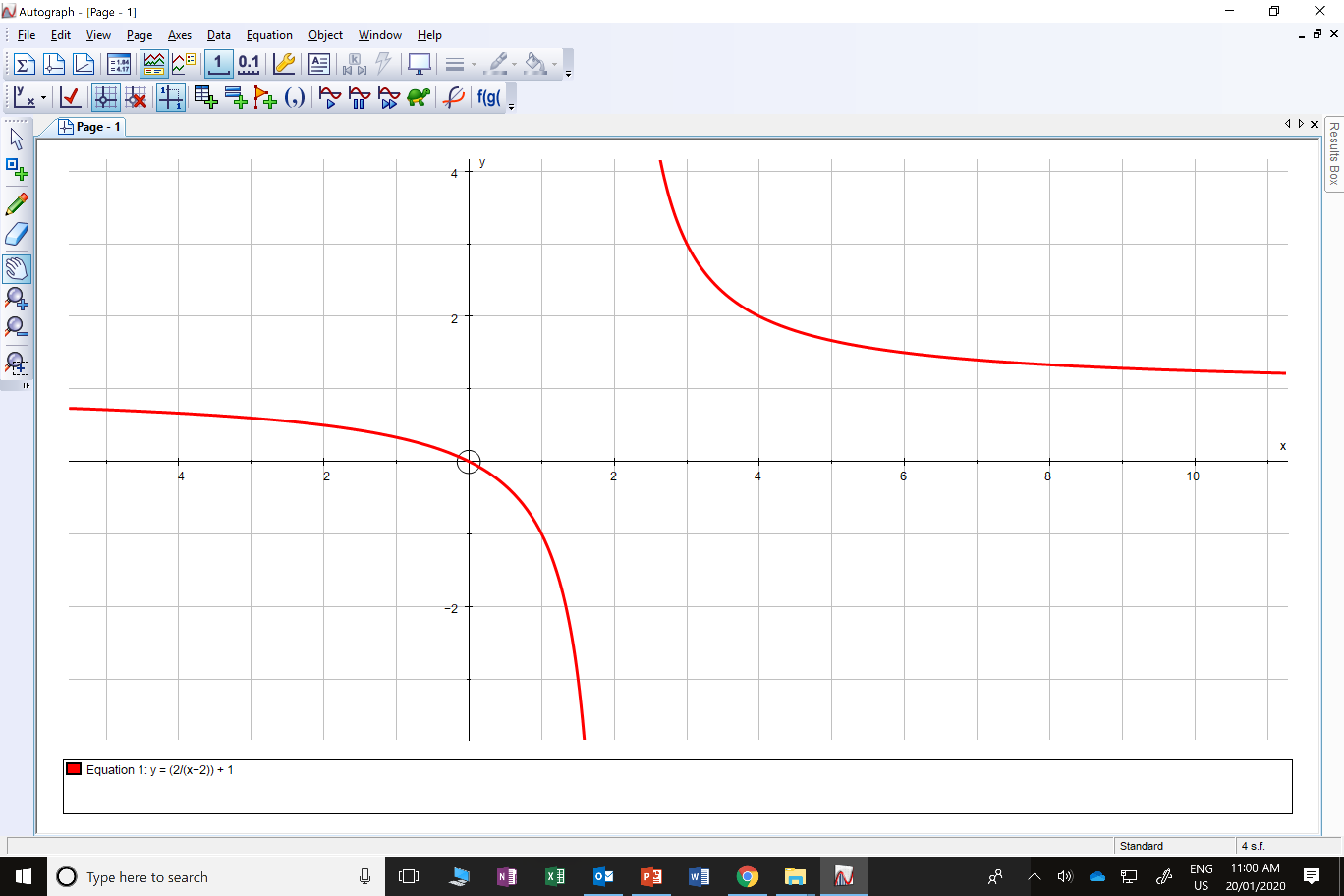 No
What are the equations of the two asymptotes?
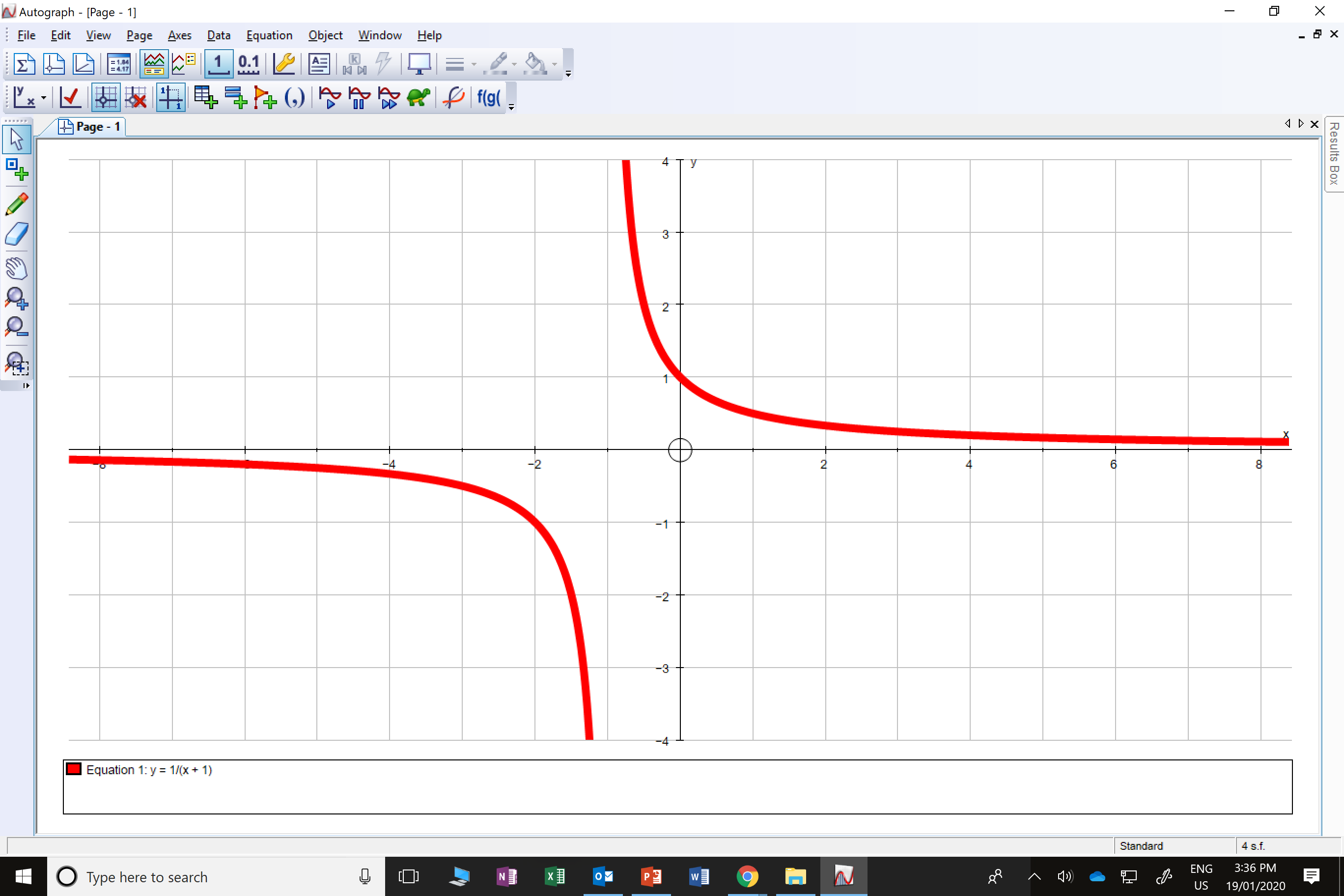 x = -1
y = 0
What are the equations of the two asymptotes?
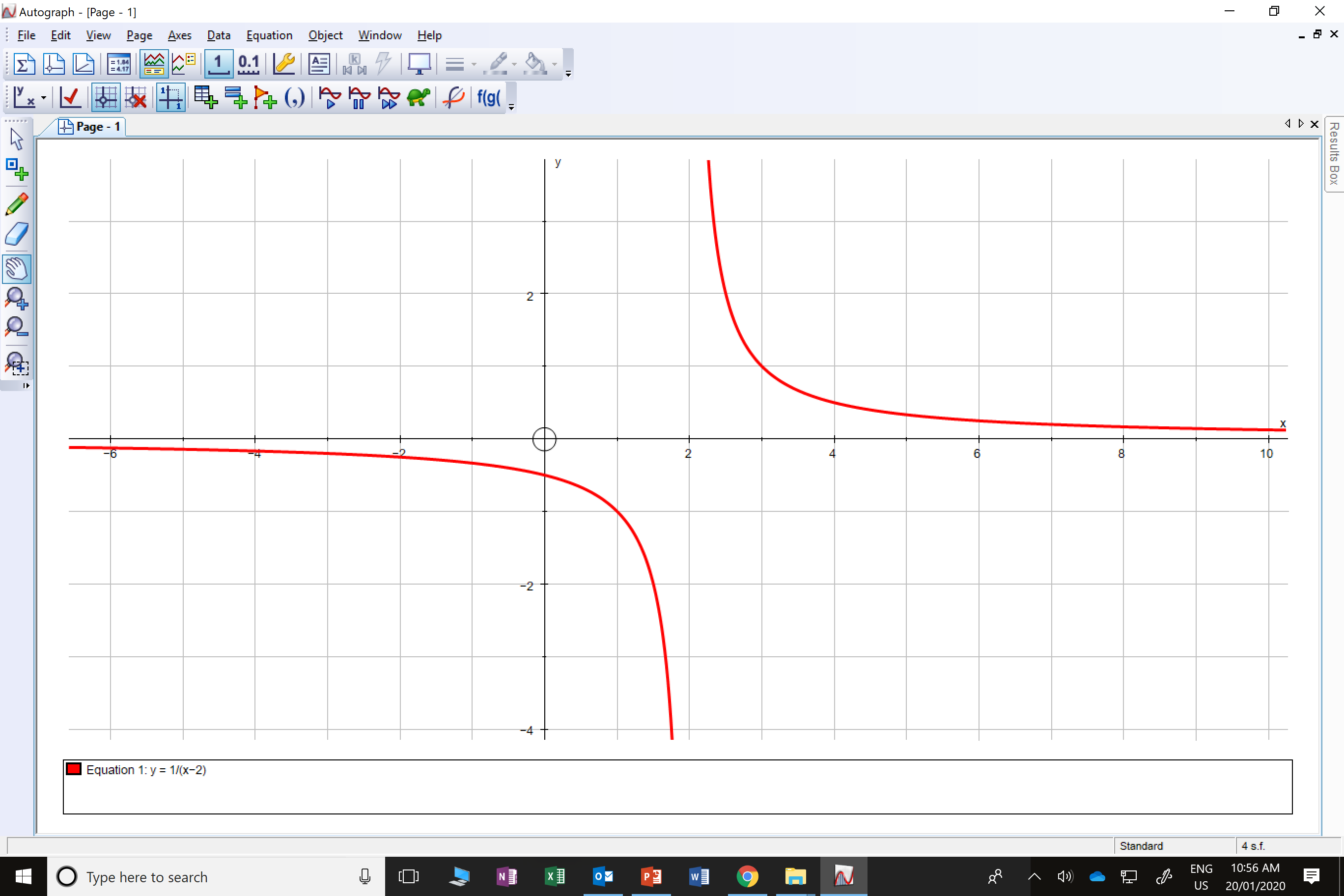 x = 2
y = 0
What are the equations of the two asymptotes?
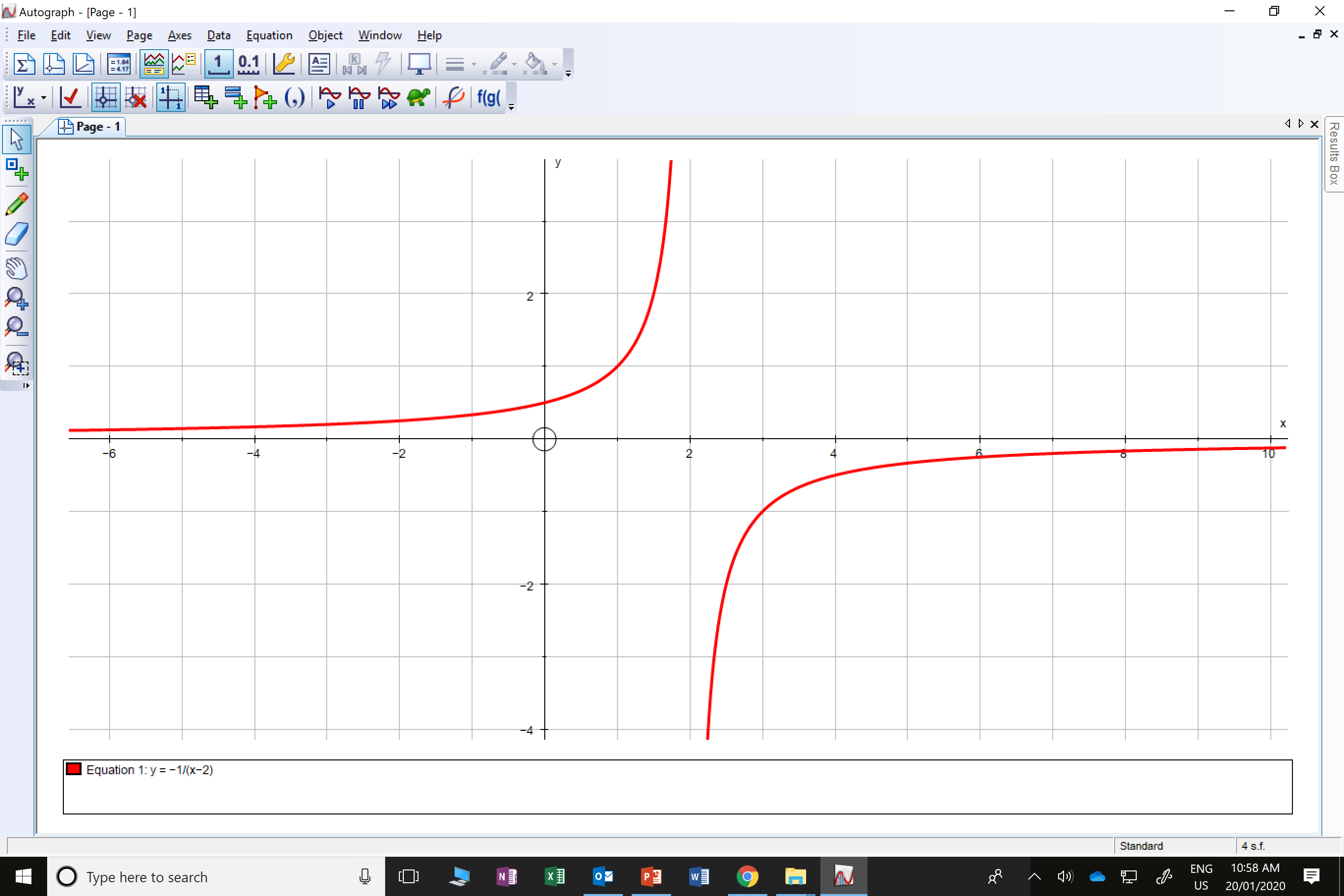 x = 2
y = 0
What are the equations of the two asymptotes?
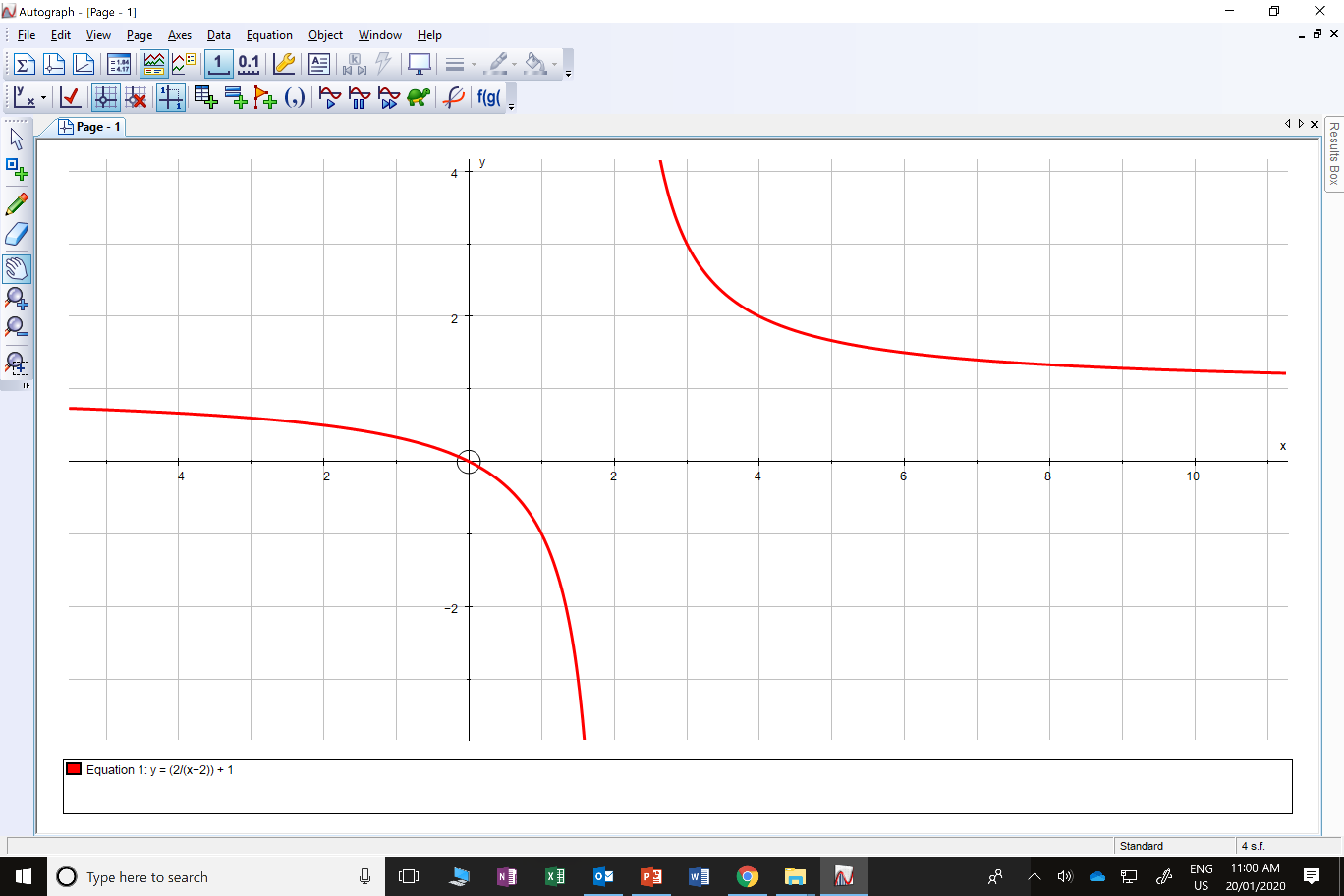 x = 2
y = 1
-2
2
1
0.7
0.5
0.4
-0.7
-1
0.3
-0.5
-0.4
-0.3
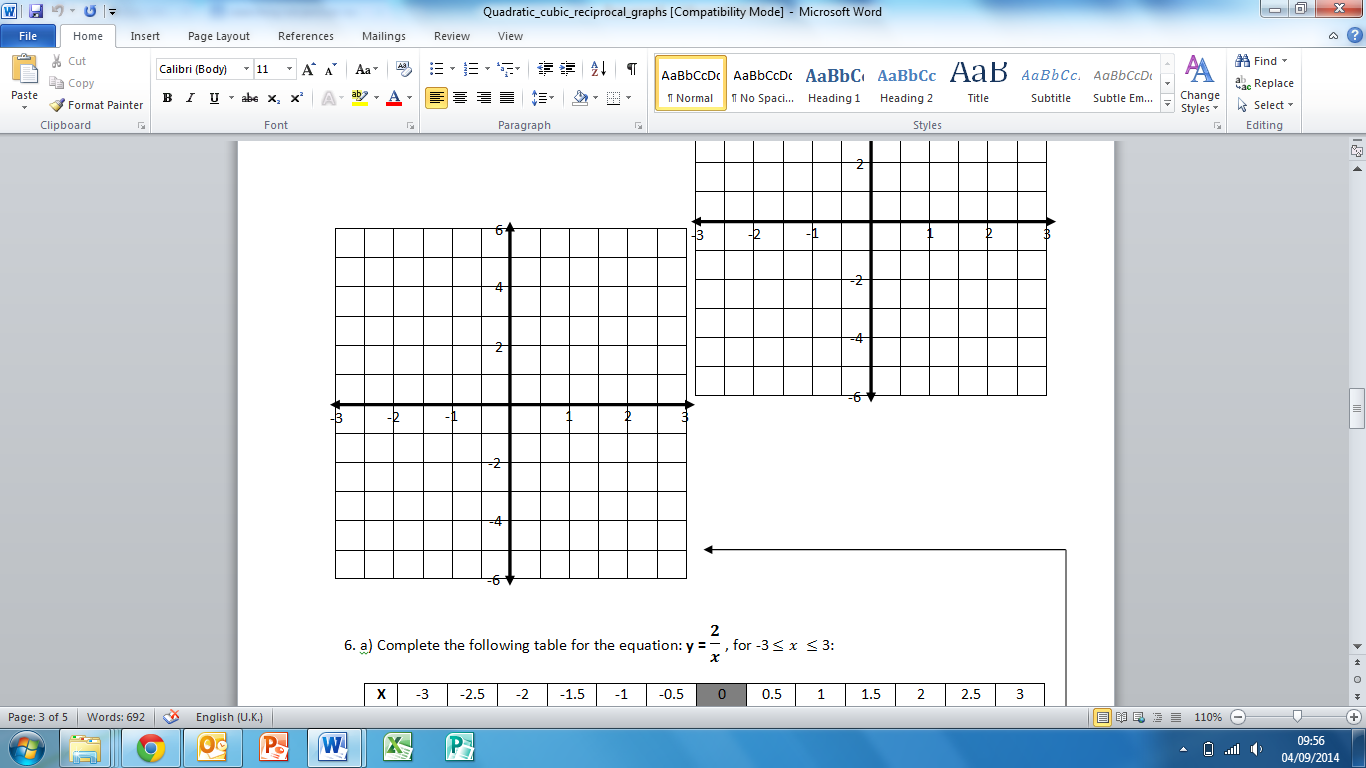 Join with a smooth curve.
Which equation goes with which graph?
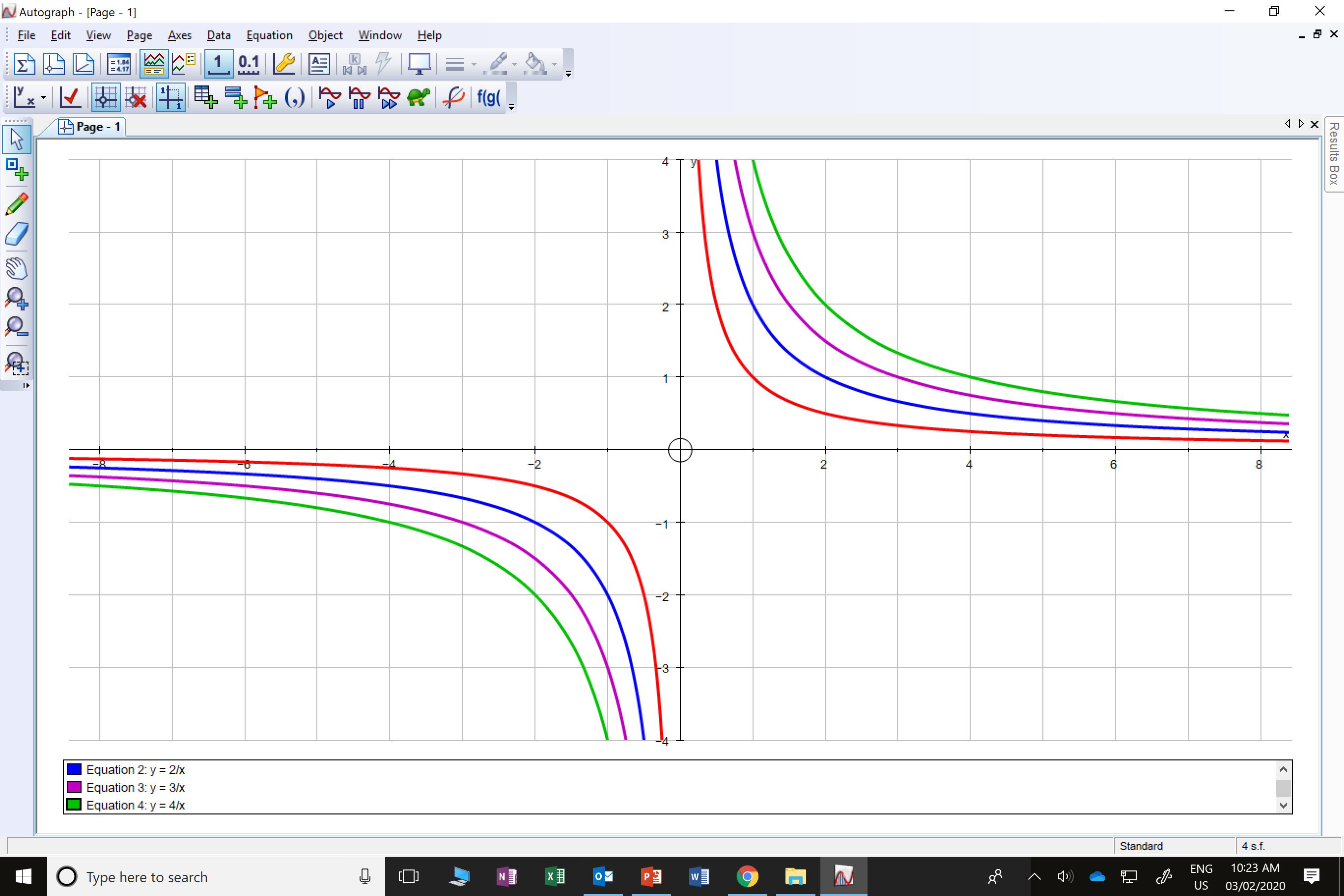 Which equation goes with which graph?
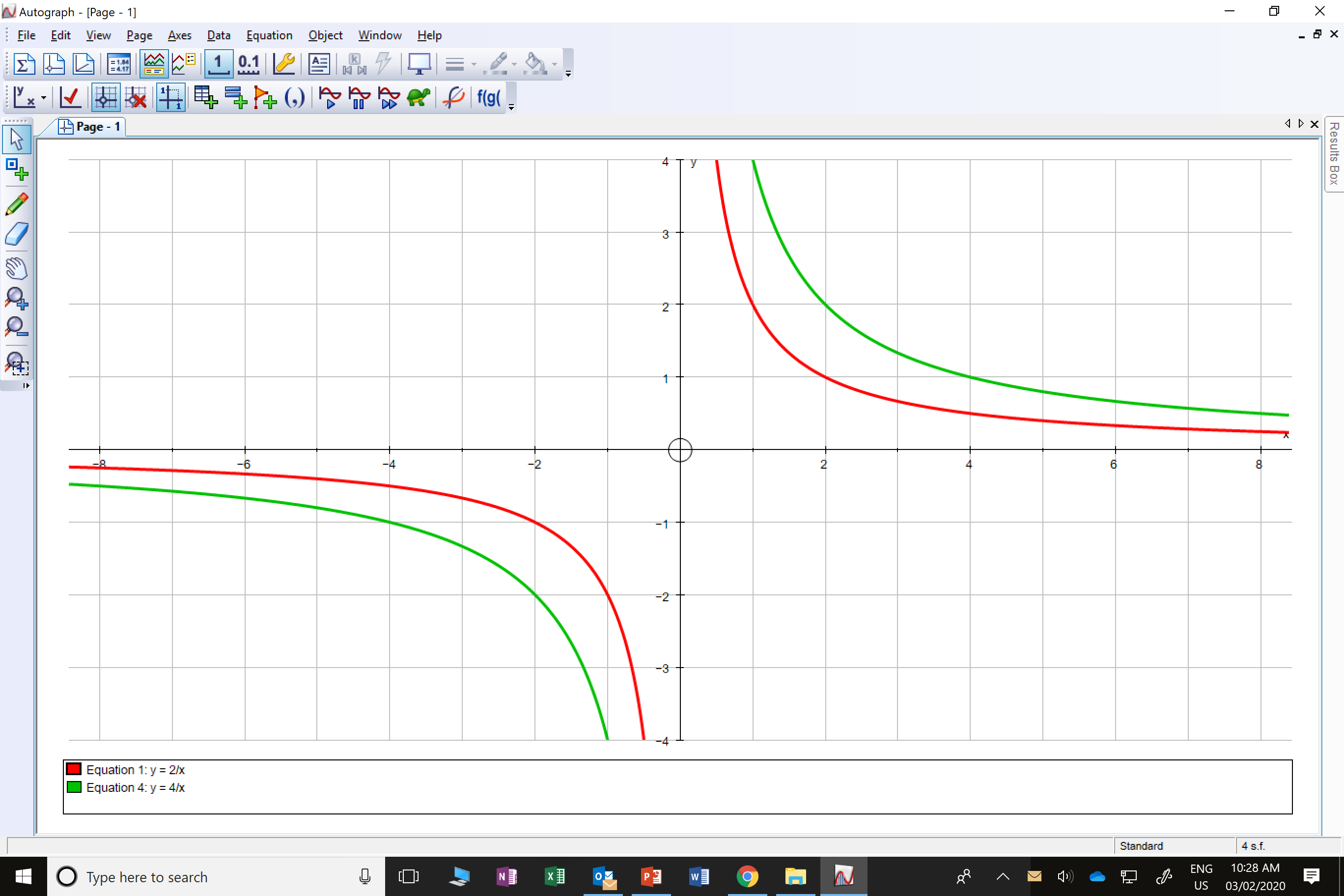 Which equation goes with which graph?
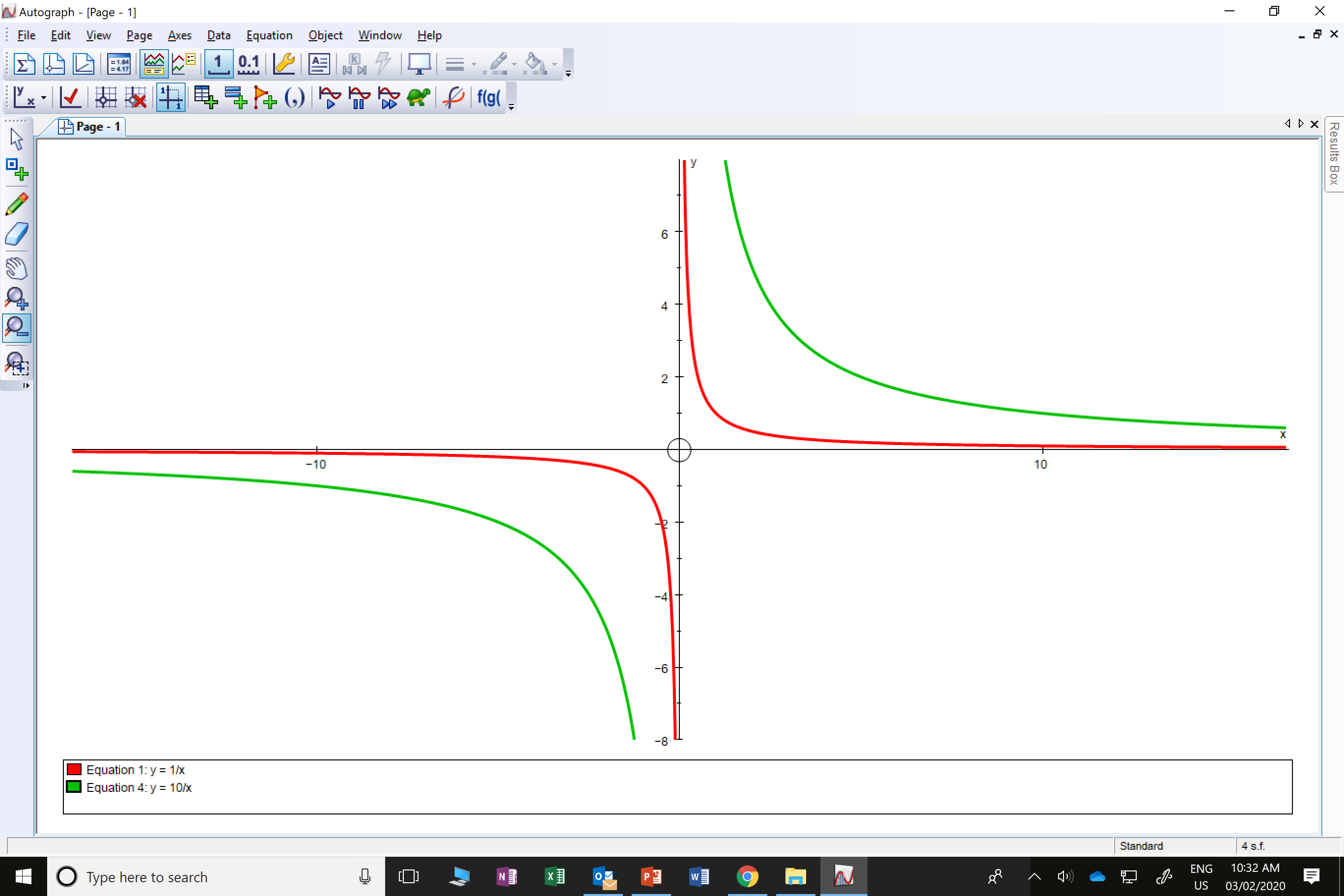 Which equation goes with which graph?
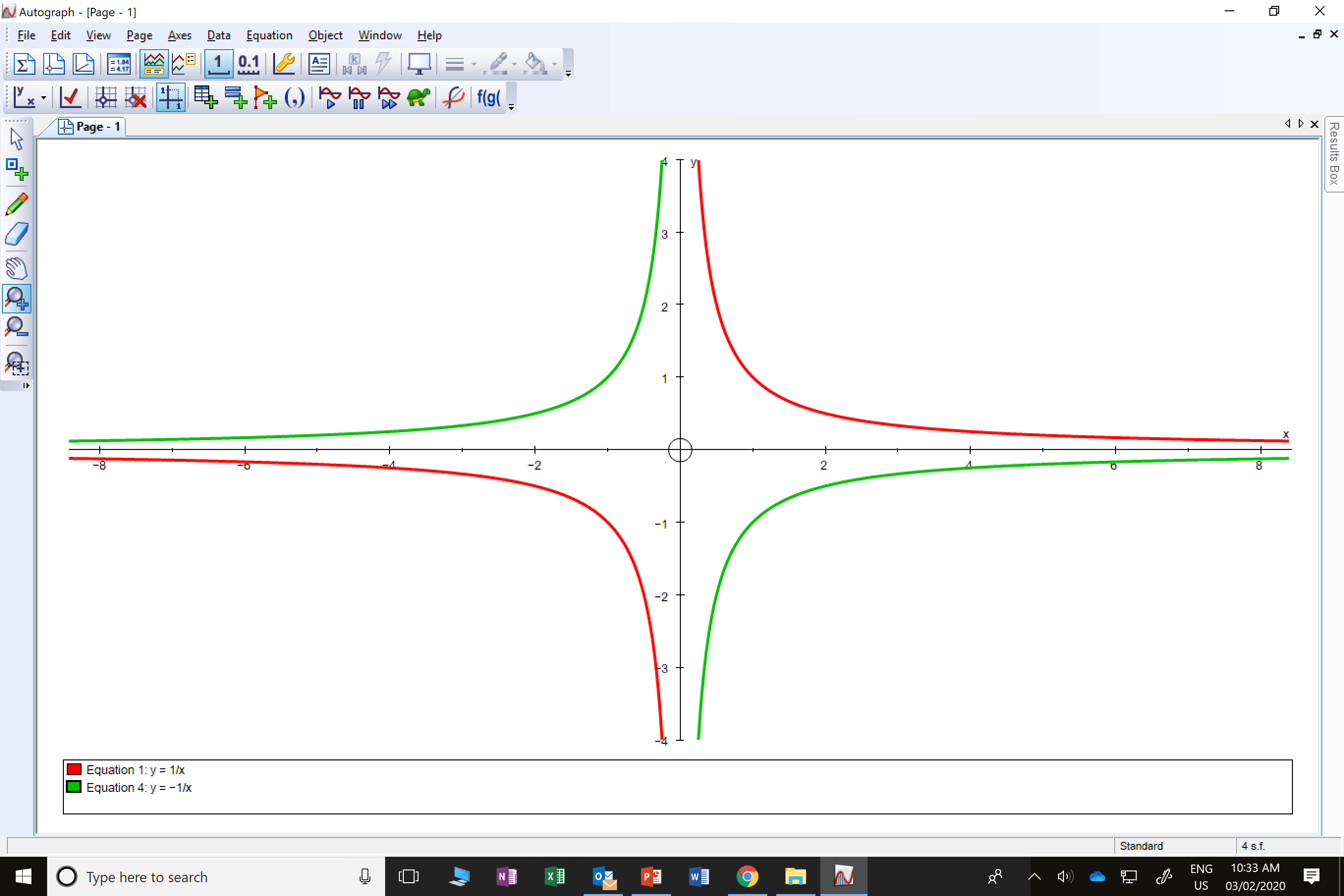 Which equation goes with which graph?
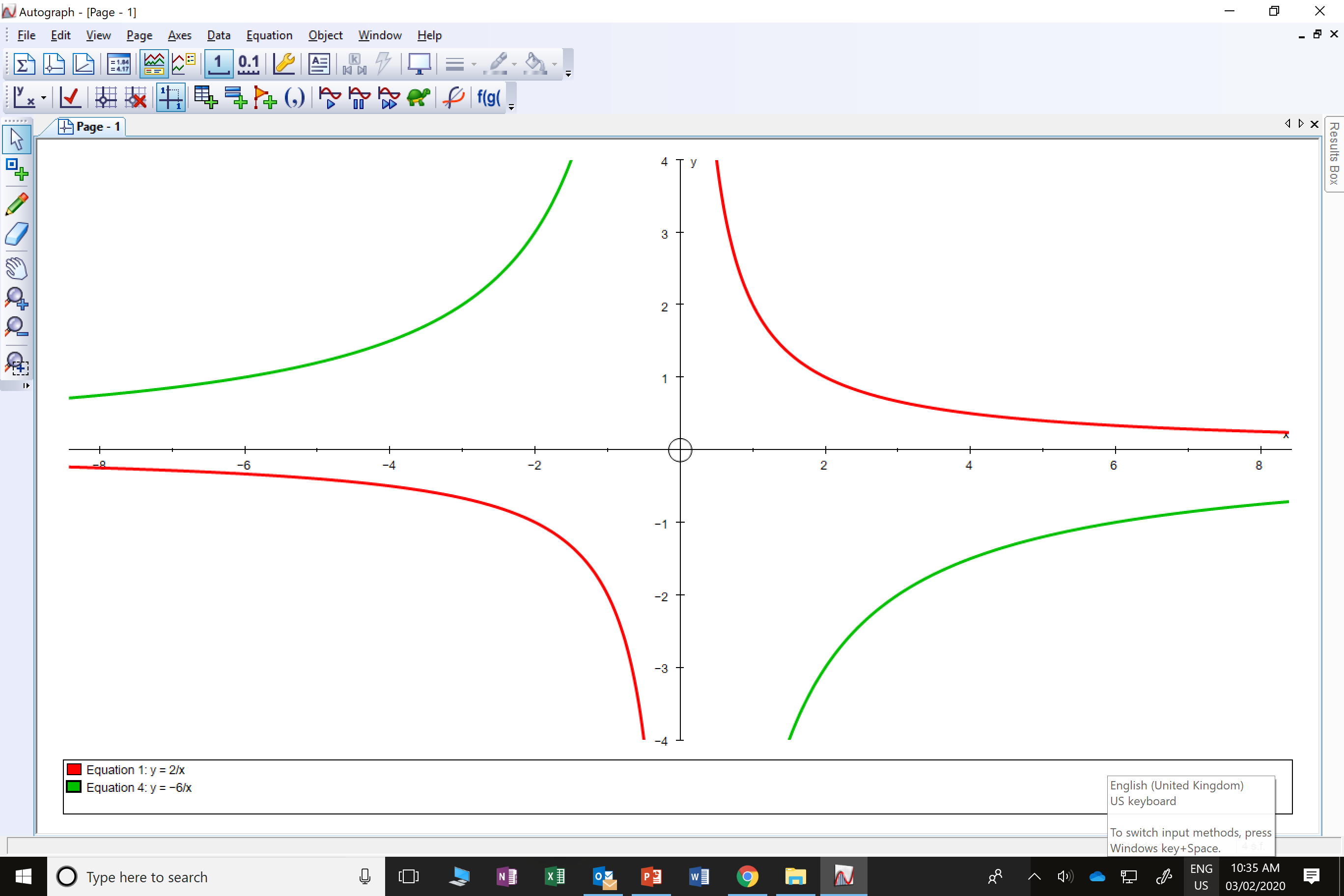